Figure 5. Time courses for each trial type. Each line represents the estimated time course for each trial type, plotted ...
Cereb Cortex, Volume 15, Issue 9, September 2005, Pages 1281–1289, https://doi.org/10.1093/cercor/bhi011
The content of this slide may be subject to copyright: please see the slide notes for details.
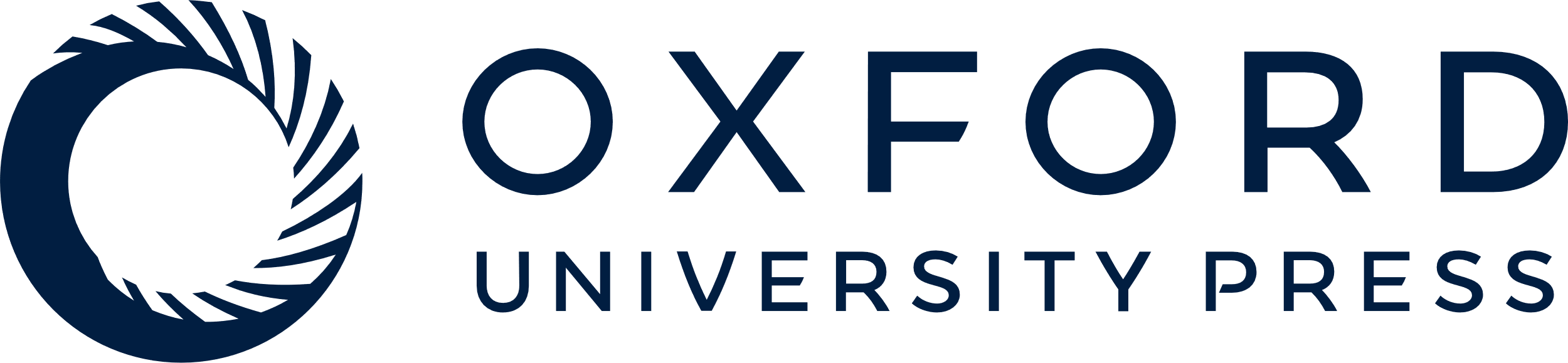 [Speaker Notes: Figure 5. Time courses for each trial type. Each line represents the estimated time course for each trial type, plotted separately for each ROI, in units of percent signal change. The average standard error for the estimated time points are depicted on the first time point for each line. The black triangle at the bottom indicates when the saccade target appeared. See the text for a description of which time courses show a significant trial type by time interaction.


Unless provided in the caption above, the following copyright applies to the content of this slide: © Oxford University Press 2005; all rights reserved]